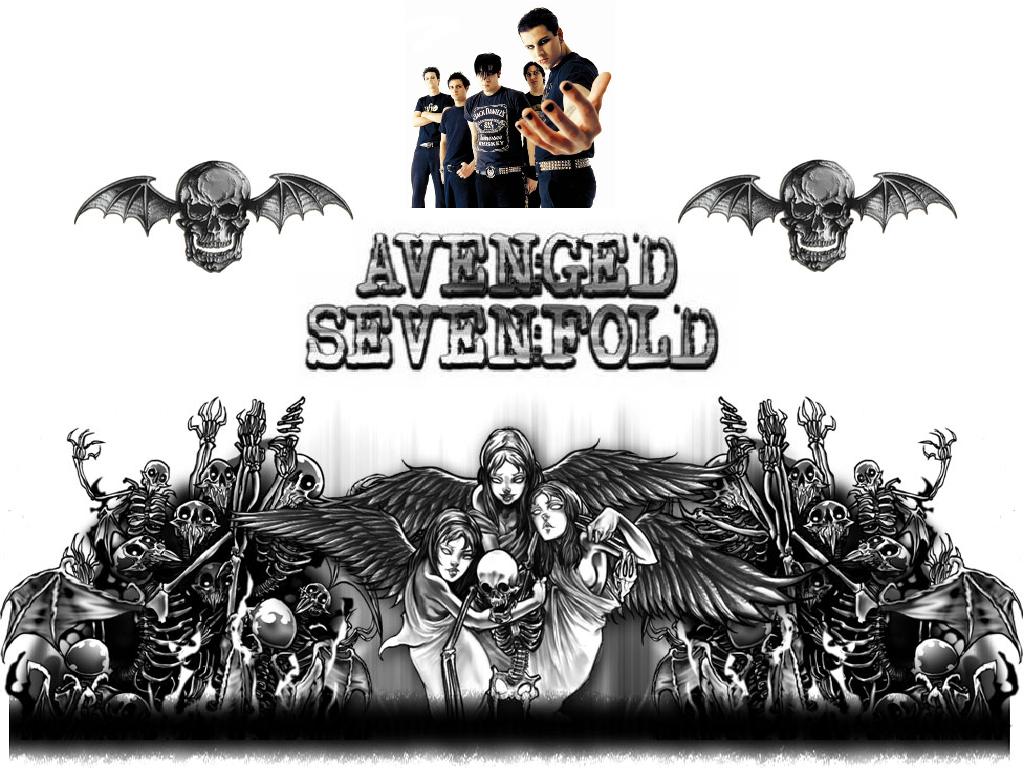 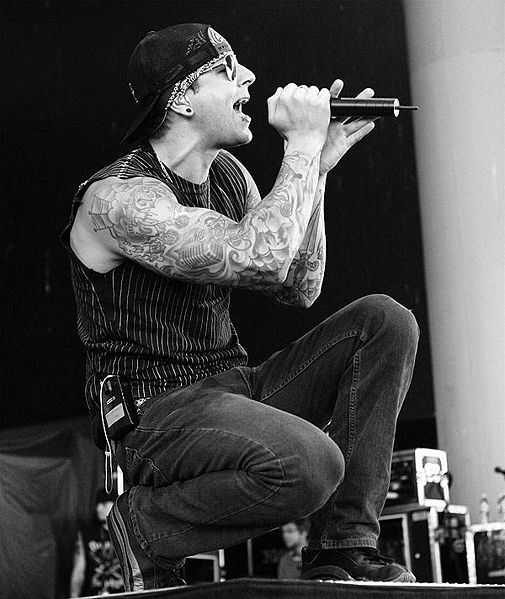 Steven  Weaver
Steven .W
Mathew Charles sanders presentation Musical vocalists.
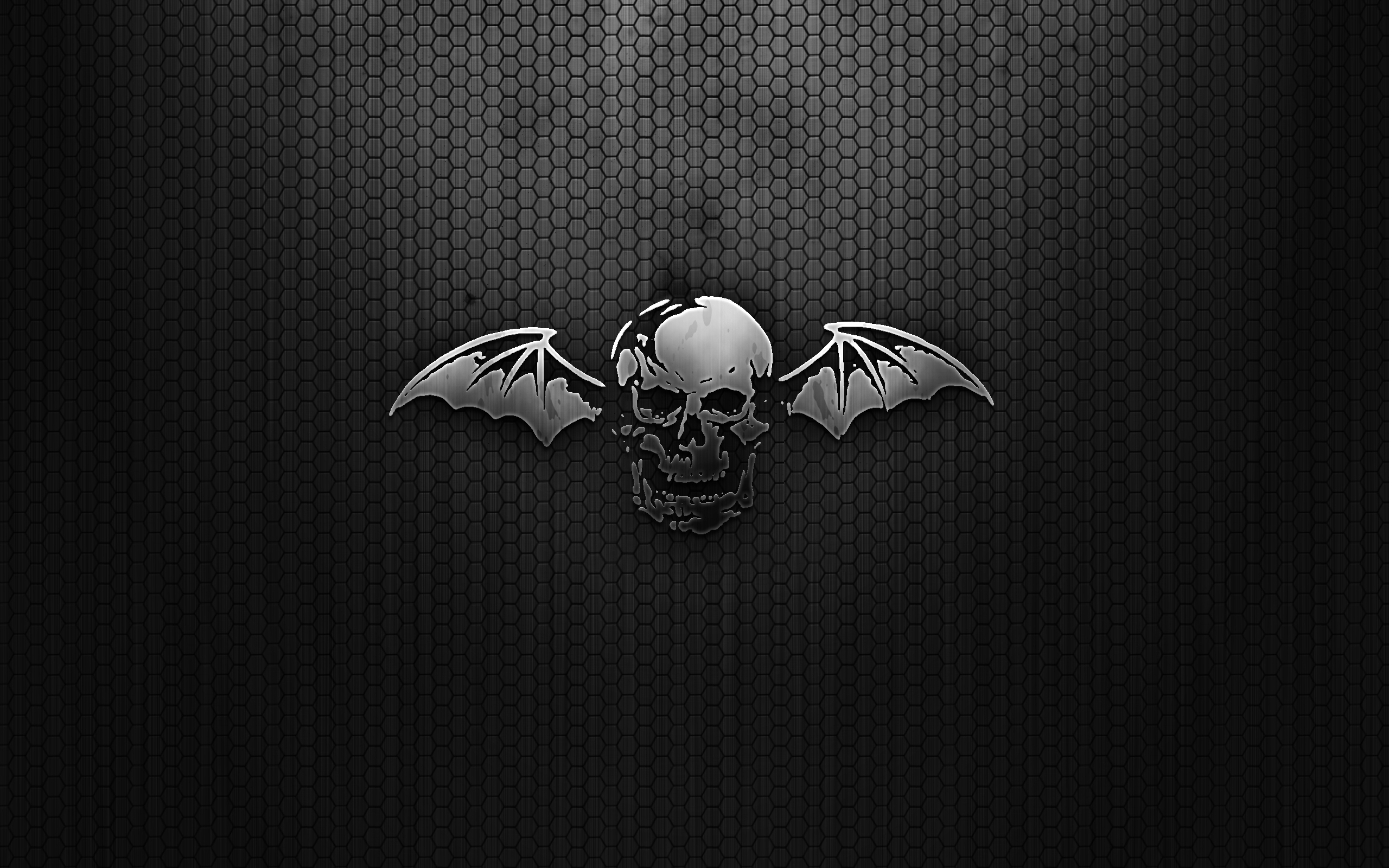 Lists of Slides
Slide 1. Mathew Charles Sanders
Slide 2. List of titles
Slide 3. Description of Mathew Charles Sanders 
Slide 4. Crazy Bat Skeleton
 Slide 5. Sevenfoldism 
 Slide 6. Mathew Charles Sanders in a awesome sketch in-between trees 
 Slide 7. Conclusion
 Slide 8. Proposal for a next art project idea 
Slide 9-13. PowerPoint resources
Slide 10. More Pictures
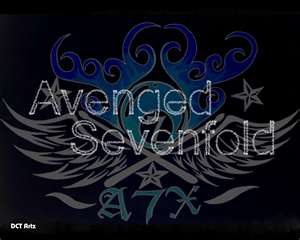 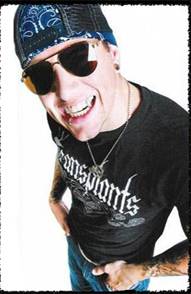 Mathew Charles Sanders is the vocalists for the Band Avenged Sevenfold, is an alternative rock band, and most of time wares aviator glasses, lots of tattoos, and is very muscular, and wares a baseball cap most of the time.
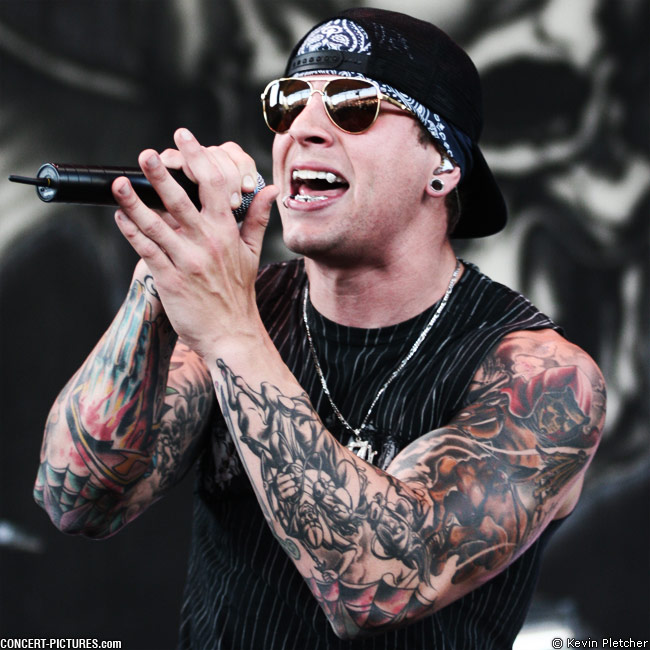 Description of Mathew Charles sanders
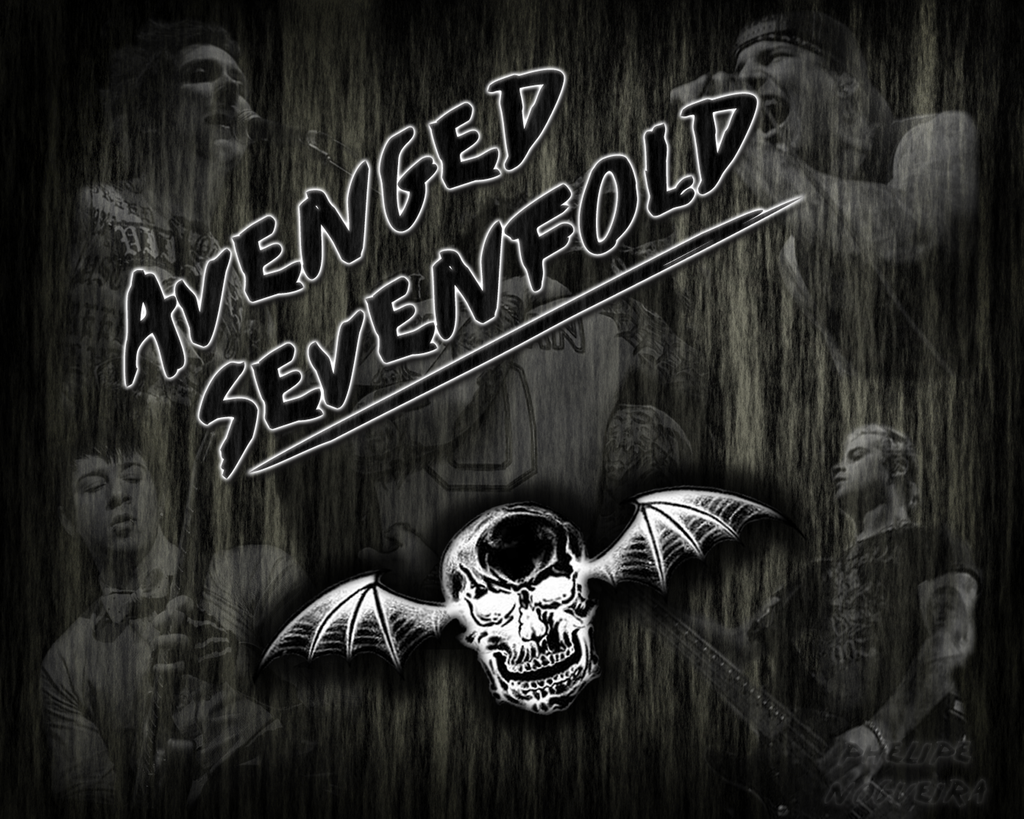 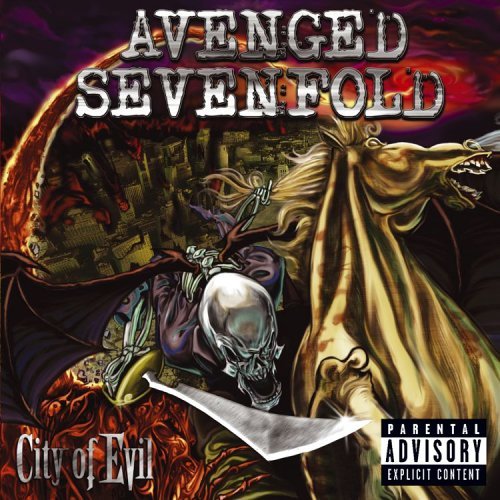 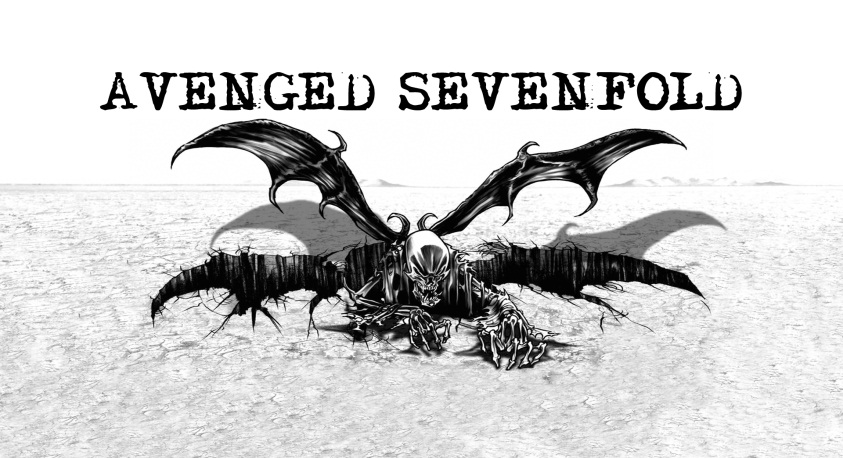 I found interesting in this  photo is that the skeleton in the white picture is the same skeleton in Avenged Sevenfold third album City of evil.
Crazy bat skeleton
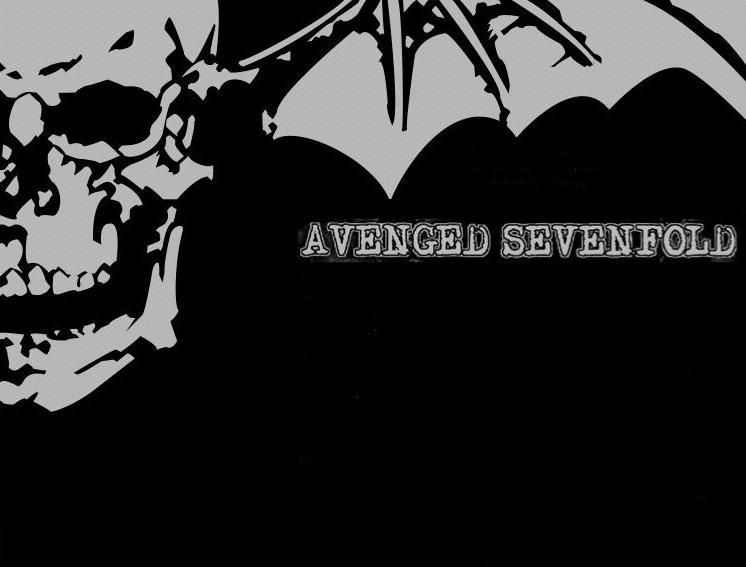 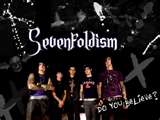 I found really interesting is that this photo is referring to a band as a religion not a band, so I think it’s indifferent that Avenged Sevenfold would have a picture like this one.
Sevenfoldism
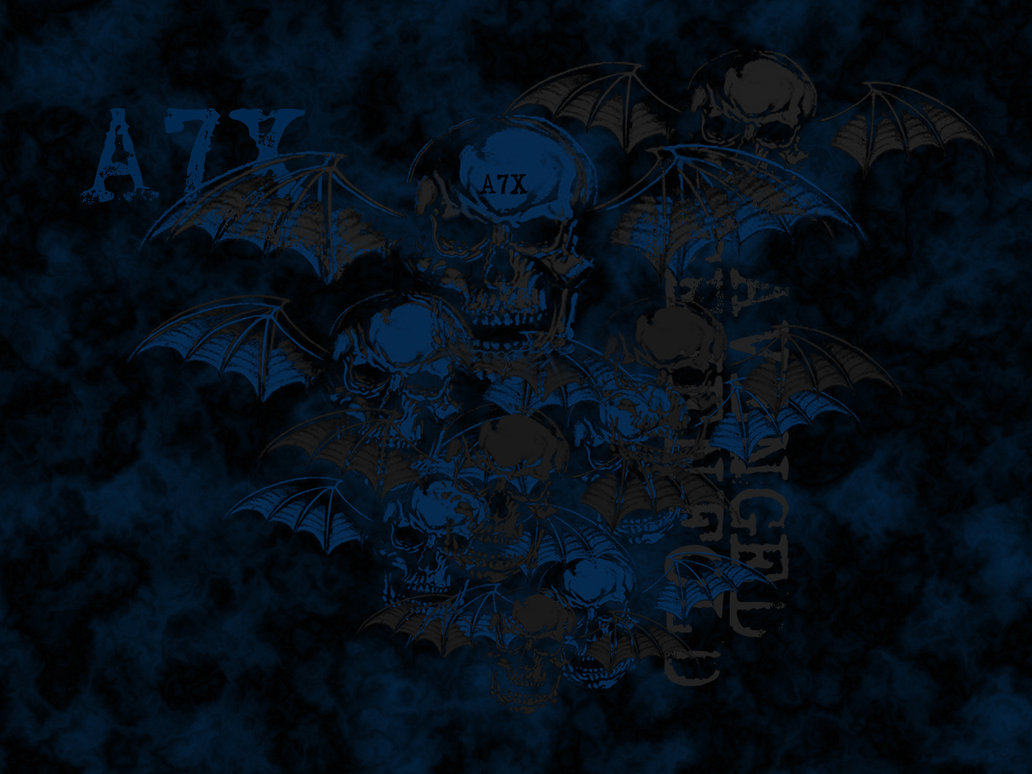 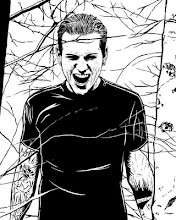 I think this picture is awesome because it’s a good sketch of art of  M. Shadows in awesome pose.
Mathew Charles sanders in a awesome sketch in-between trees
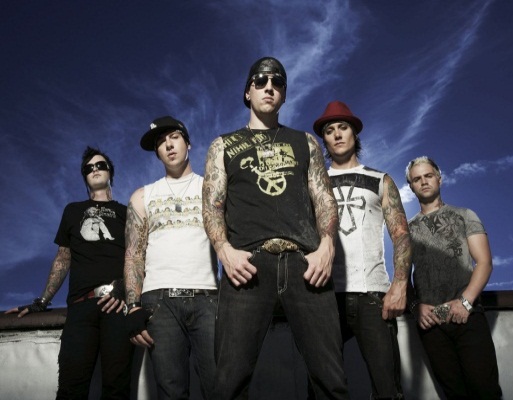 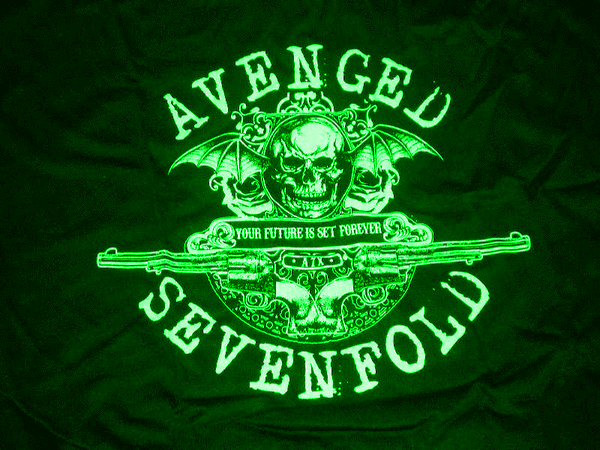 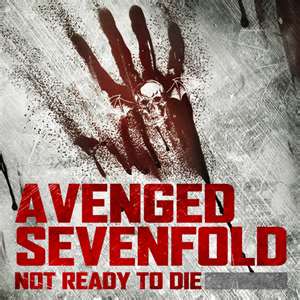 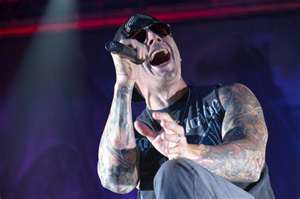 I chose this artist because, Mathew Charles Sanders is the vocalists in my favorite band Avenged Sevenfold, also Mathew Charles Sanders has a powerful voice and sounds different from everyone else and there will never be another Mathew Charles Sanders, known has M.Shadows.
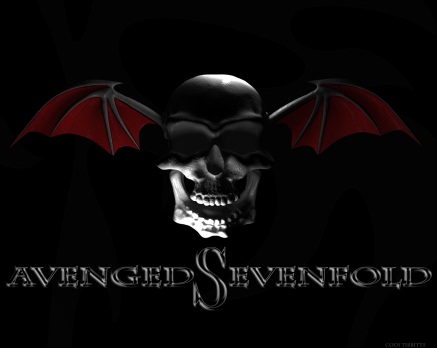 Conclusion
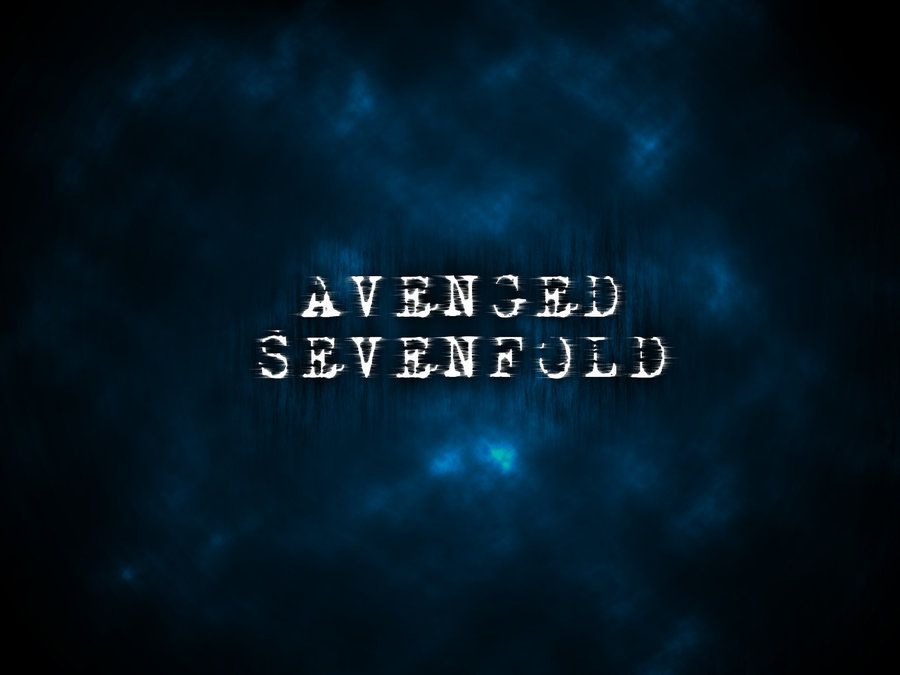 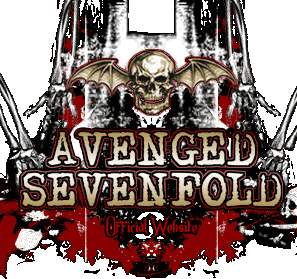 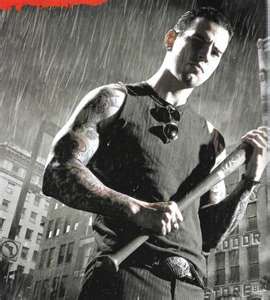 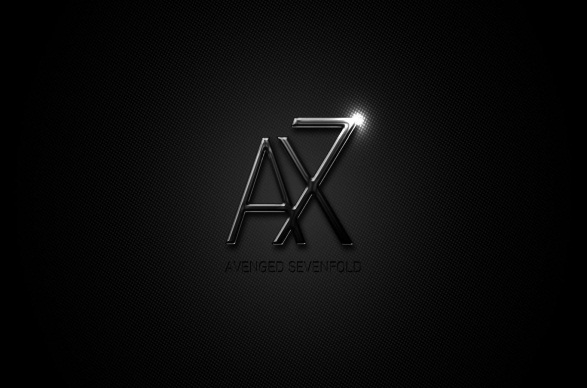 We should make a best musicians contest and vote has a class to clarify who’s the best musician.
Proposal for a next art project
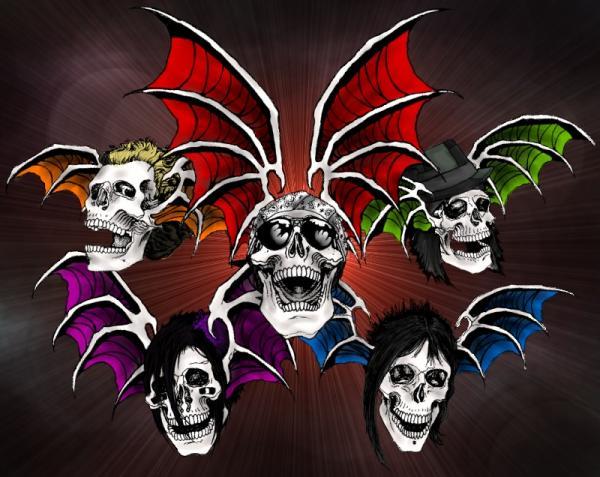 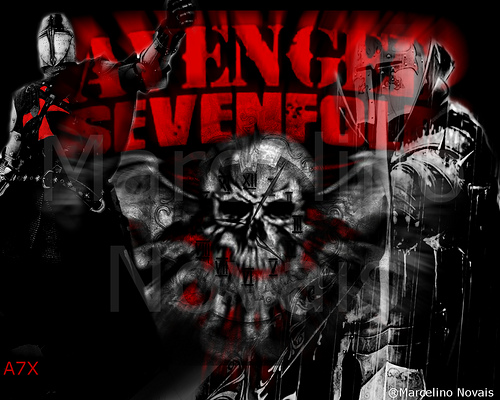 PowerPoint resources
http://www.spirit-of-metal.com/membre_groupe/photo/Matthew_Charles_Sanders_(M.Shadows)-13106_2fc7.jpg
http://3.bp.blogspot.com/_PXiQnc-n2Uo/TRHFyl6YZ-I/AAAAAAAAAOE/IqLOzB_ZH4Q/s1600/m+shadows.jpg
http://fc02.deviantart.net/fs26/f/2008/032/8/a/Avenged_Sevenfold_SkullBat_by_McKee91.jpg
http://www.rockpic.net/images/avenged-sevenfold-19.jpg
http://media.photobucket.com/image/Avenged%20sevenfold/69Lex/Avenged%20Sevenfold/avengedsevenfold91.jpg
http://images4.fanpop.com/image/photos/16200000/avenged-seven-fold-avenged-sevenfold-16258823-1024-768.jpg
http://www.downwallpapers.com/wallpapers/avenged_sevenfold-1280x960.jpg
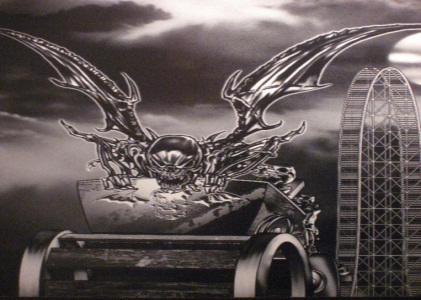 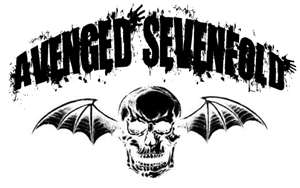 http://4.bp.blogspot.com/-                  rYwsY9DWjBY/TduGjaV8w5I/AAAAAAAAAAM/XBVndHQmoC0/s1600/M._Shadows.jpg
http://www.flickr.com/photos/andryy_x2/2347242609/
http://fc02.deviantart.net/fs22/f/2008/026/f/d/Avenged_Sevenfold_Wallpaper_by_Lionsden123.jpg
http://4.bp.blogspot.com/_YSt3njENT8c/S_OFNKGe42I/AAAAAAAAIzY/JqHkdJs5kf0/s400/Avenged-Sevenfold-Nightmare-Mp3-Ringtone-Download.gif
http://fc09.deviantart.net/fs11/i/2006/218/e/e/AVENGED_SEVENFOLD_by_lenore666.jpg
http://fc04.deviantart.net/fs71/f/2010/025/b/9/Avenged_Sevenfold_Wallpaper_by_JonnySnakeSeven.jpg
http://1.bp.blogspot.com/-Ab3B9gb7etk/Tb9XCtsz1xI/AAAAAAAAABU/9LUJJEMSm-U/s1600/A7X_Death_Bat_by_Codi_T.jpg
http://luvmusicnow.com/wp-content/uploads/2011/10/avenged-sevenfold.jpg
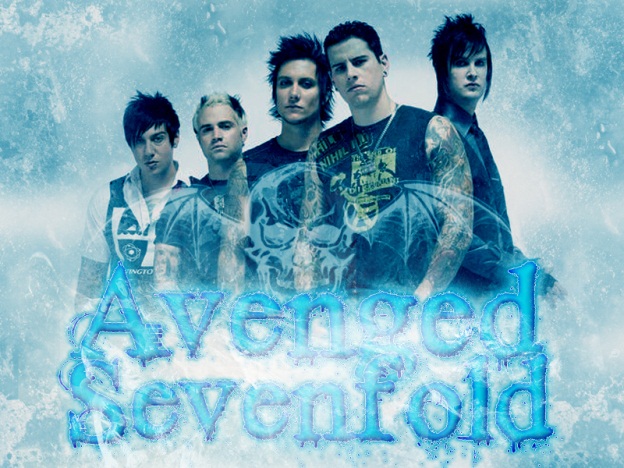 http://www.songs-lyrics.net/covers/avenged-sevenfold---nightmare.jpg
http://www.wallpapernuke.com/wallpaper/avenged-sevenfold-wallpaper-6.jpg
http://fc00.deviantart.net/fs71/i/2011/319/c/5/avenged_sevenfold_wallpaper_by_orderuchiha-d4g9qqi.png
http://www.bestrockpics.com/data/media/18/Avenged%20Sevenfold%20(13).JPG
http://www.wallpaper4me.com/images/wallpapers/avengedsevenfold-833658.jpeg
http://media.photobucket.com/image/Avevged%20Sevenfold/mohdsuhaimi/Avenged-Sevenfold-Bat-avenged-seven.jpg
http://deadhub.zippykid.netdna-cdn.com/wp-content/gallery/uploads/2011/04/Avenged-Sevenfold-Rockford-4272011-21-h.jpg
http://mariahcareycollection.com/blog/A/avengedsevenfold-notreadytodie.png
http://3.bp.blogspot.com/-LCB0xAyJfZM/Tu_tJZtbiMI/AAAAAAAAAcU/UBl228fKAcc/s1600/avenged-sevenfold-logo-wallpaper.jpg
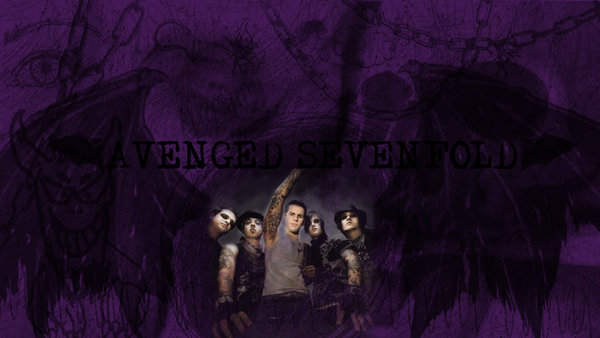 http://fc03.deviantart.net/fs71/i/2011/134/0/4/avenged_sevenfold_wallpaper_by_gustavosdesign-d3gccbm.jpg
http://th09.deviantart.net/fs24/PRE/f/2008/007/b/2/Avenged_Sevenfold_Deathbats_by_McKee91.jpg
http://fc00.deviantart.net/fs70/i/2010/081/c/6/Avenged_Sevenfold_by_Emo_Pirate_Riot.jpg
http://3.bp.blogspot.com/-RQ10PqdaPd4/TbDi6Ggg80I/AAAAAAAAAGM/lzfkLWQbVEY/s220/m-shadows-37.jpg
http://images2.layoutsparks.com/1/91566/avenged-sevenfold-a7x-green-31000.gif
http://fc08.deviantart.net/fs70/f/2011/139/f/3/avenged_sevenfold_wallpaper_by_digizo-d3gp2pt.jpg
http://cdn.buzznet.com/assets/users16/daianacosenzaa7x/default/logo-avenged-sevenfold-avenged-sevenfold--large-msg-120482176094.jpg
http://fc07.deviantart.net/fs24/f/2009/240/4/8/Avenged_Sevenfold_Wallpaper_by_angryannoyance.jpg
http://farm3.static.flickr.com/2697/4447248708_3da86ca45e.jpg
http://media.photobucket.com/image/Avenged%20Sevenfold%20Logos/captoroflove/avenged%2520sevenfold/avenged-sevenfold.gif
http://fc07.deviantart.net/fs25/i/2008/064/a/d/Avenged_Sevenfold_Wallpaper_by_SquallsNightmare.jpg
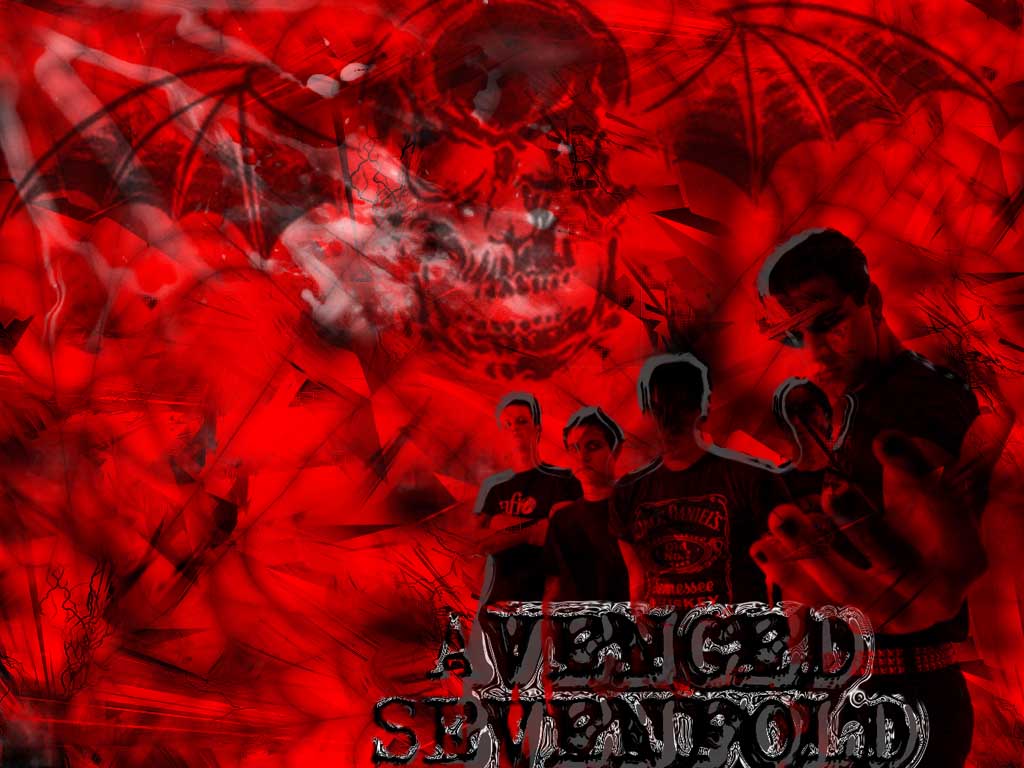 http://fc09.deviantart.net/fs29/f/2008/047/f/a/Avenged_Sevenfold_Wallpaper_by_BigBoyLloydy.jpg
http://fc09.deviantart.net/fs70/i/2011/321/0/1/avenged_sevenfold_wallpaper_by_max007x-d4gh46c.jpg
http://www.rocksound.tv/images/uploads/AvengedSevenFold20110611Download-008-Web.jpg
http://www.caffeineandscience.com/wp-content/uploads/2011/09/Uproar-002.jpg
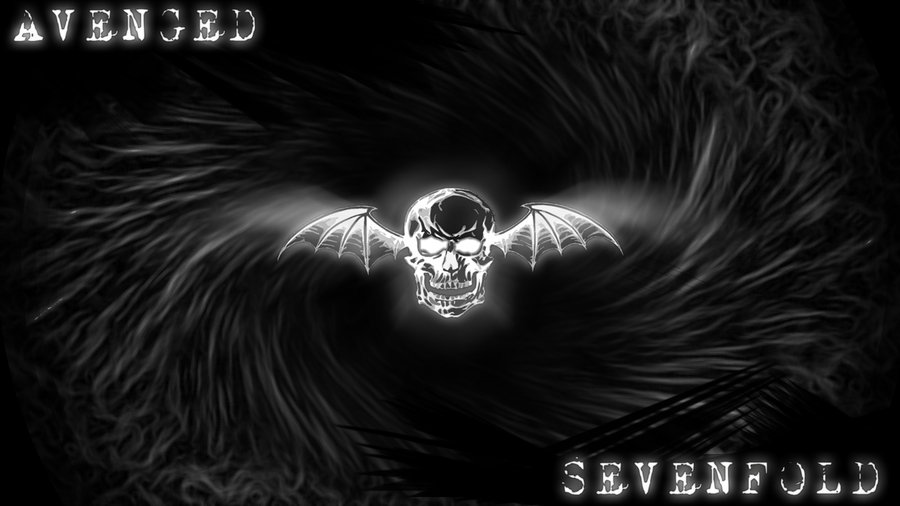 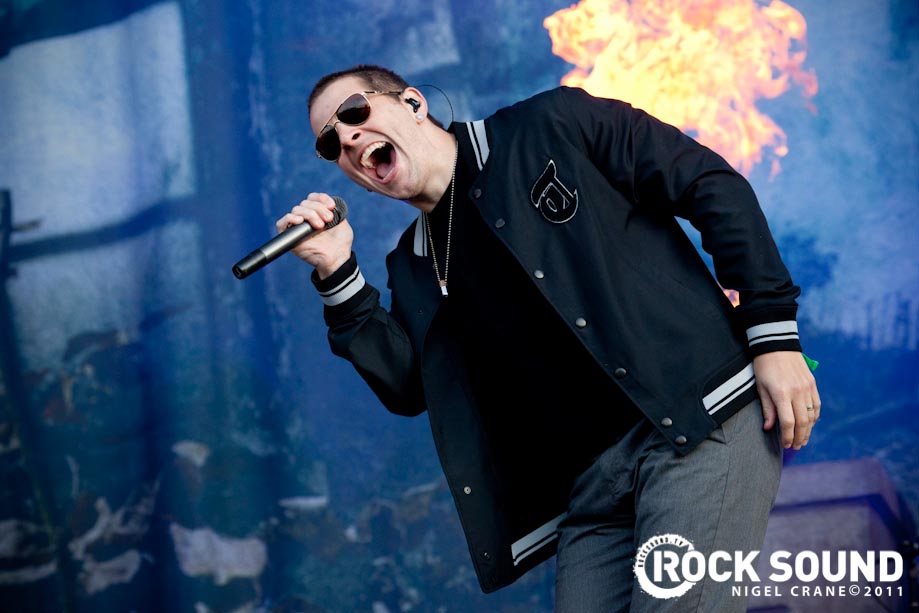 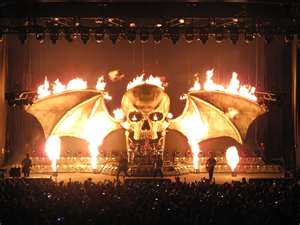